Ich-Buch 4.0
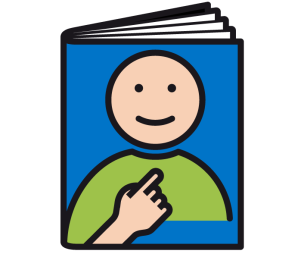 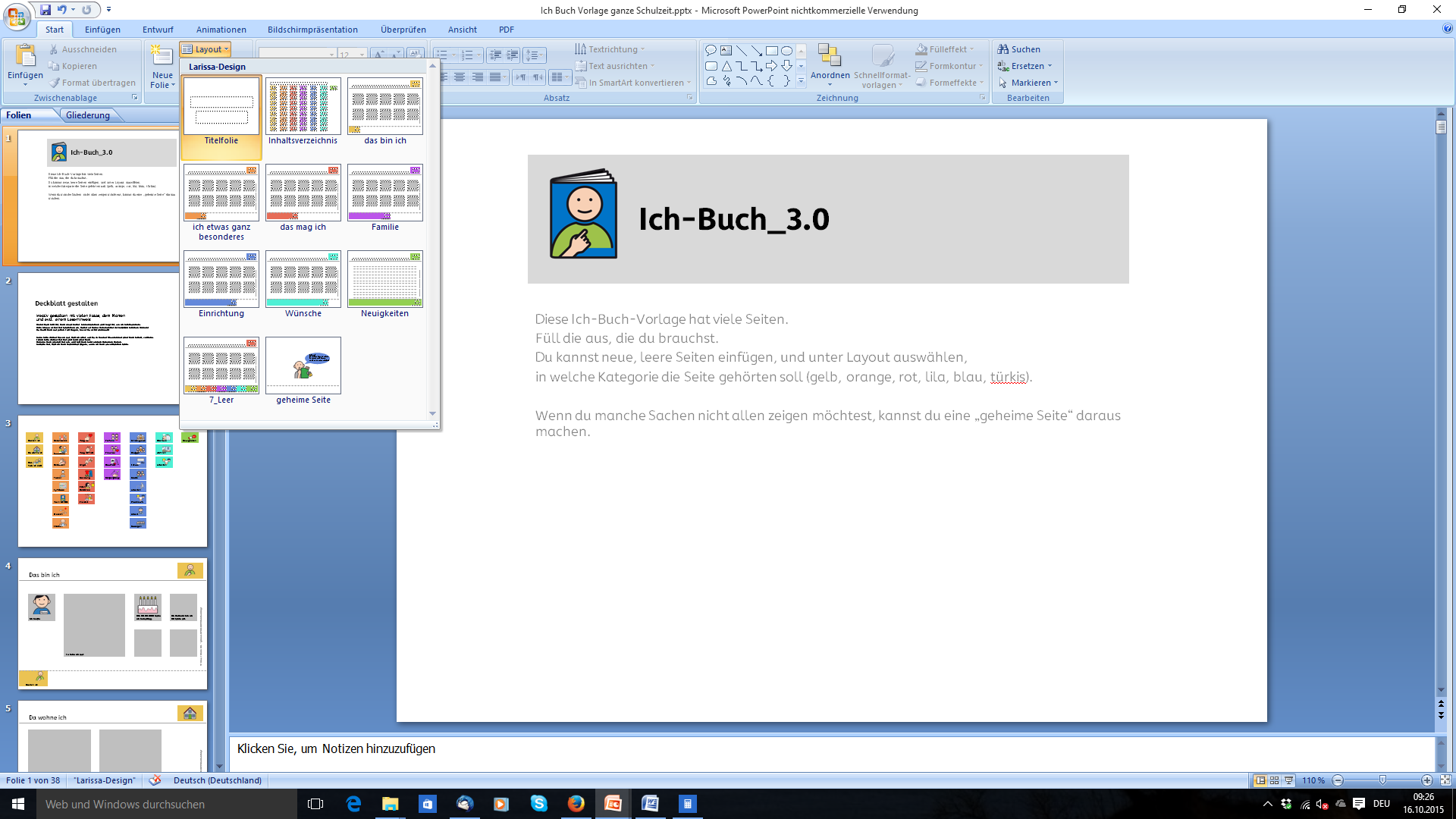 Diese Ich-Buch-Vorlage hat viele Seiten.
Füll die aus, die du brauchst.
Du kannst auch neue, leere Seiten einfügen, und unter Layout auswählen, 
in welche Kategorie die Seite gehörten soll (gelb, orange, rot, lila, blau, türkis). 


		Wenn du manche Sachen nicht allen zeigen möchtest, kannst du sie abdecken.
		Füge einfach vorher eine „geheime Seite“ aus dem Layout ein. Binde die Seite mit ins Buch. 
		Loche deine geheime Seite und die Abdeckung oben und unten und binde sie zusammen.


Schneide die Register unten aus, damit du dich besser orientieren kannst. 
Am besten bevor die Seiten laminierst, 
und danach noch mal mit ein bisschen Abstand zum Papier.
Dann hält es besser.



		Auf einigen Seiten sind hellblaue Sprechblasen. 
		Da stehen Ideen drin, was alles auf diese Seite gehören könnte. 
		Die Sprechblasen solltest du dann löschen.
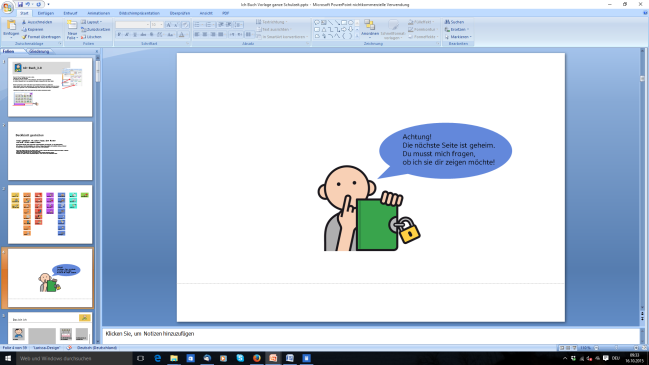 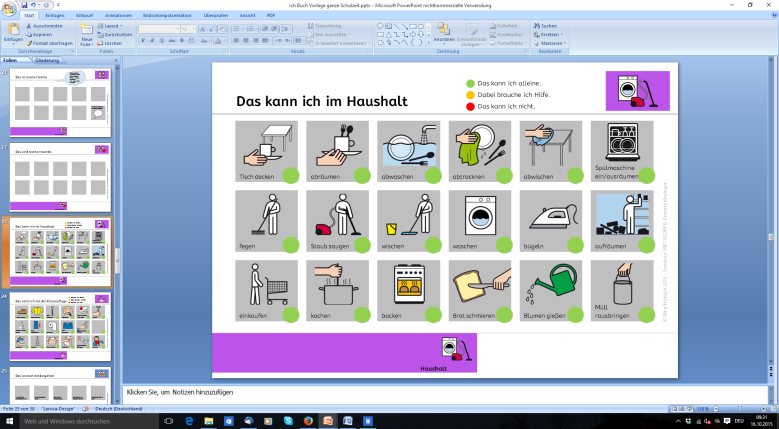 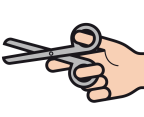 Ideen für die Deckblatt-Gestaltung
viele Fotos aus verschiedenen Lebensaltern
 eine Spaß-Foto-Session machen: verkleiden, Kopfstand, Grimassen, ...
 Hintergrund malen, Foto und Name drauf kleben
 aus buntem Papier mit der Schneidemaschine streifen schneiden, aufkleben
 Formen aus schönem Papier ausstanzen, Seite damit bekleben, ganz oben Foto und Name drauf
 ... sei kreativ
Auf das Deckblatt sollte evtl. ein Hinweis für die Leser:Dieses Buch hilft dir, mich etwas besser kennenzulernen 
und zeigt dir, wie ich kommuniziere. Bitte schaue es mit mir zusammen an, 
damit wir dabei miteinander ins Gespräch kommen können! Du musst mich auf jeden Fall fragen, bevor du es dir anschaust!
Manche Seiten sind richtig geheim, das merkst du dann schon. 
Bitte hab Verständnis dafür, dass wir uns erst ein bisschen kennenlernen müssen, 
bevor ich dir alles von mir erzähle.
Das bin ich
Das bin ich
Kommunikation
Sinne
Haushalt
Kindergarten
Wünsche
Förderziel
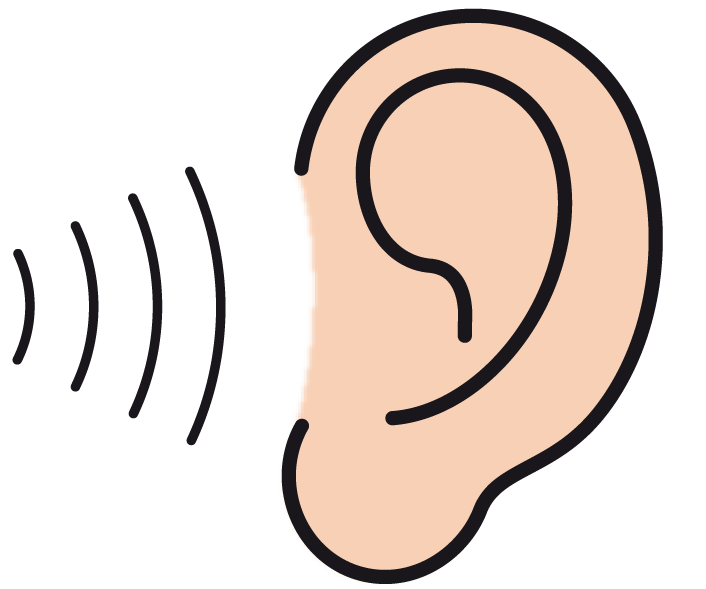 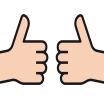 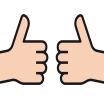 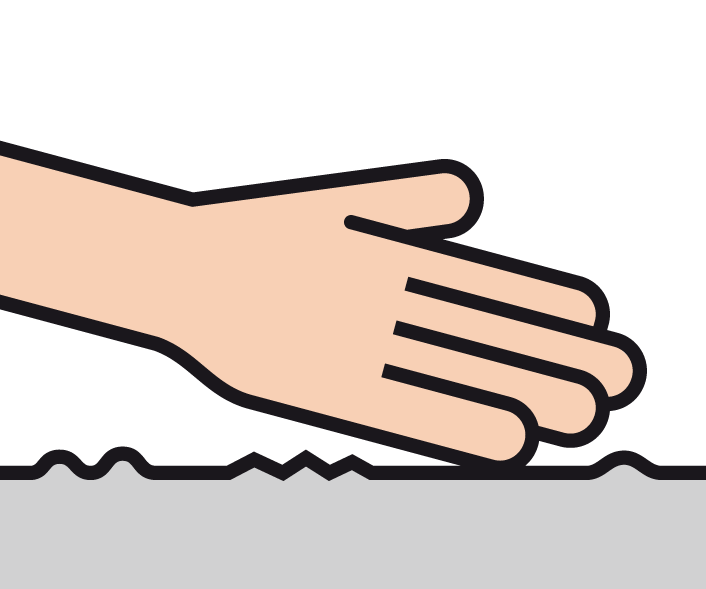 Neuigkeiten
Da wohne ich
Kommunikations-Partner
Das mag ich
Körperpflege
Gruppe
Wohnen
meine Familie
Gebärden
Das mag ich nicht
Pflege
Schule
Arbeiten
meine Freunde
Talker
Angst
Medizin
Klasse
Erlebnisse
Symbole
Reaktionen
Hilfsmittel
lernen/
arbeiten
Stärken
Sprüche
Kleidung
Lagerung
Praktikum
Besonderes
Ich-Buch
Essen/Trinken
Dabei 
brauche 
ich Hilfe
Praktikums-auswertung
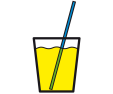 Ernährung
Hand-lungsplanung
Arbeit
Freizeit
Kollegen
Das bin ich
So sehe ich aus
Am 00.00.2000 habe ich Geburtstag.
Im Moment bin ich 00 Jahre alt.
Ich heiße
Das bin ich
Da wohne ich
Hier wohne ich.
Das ist mein Zimmer.
Das ist unsere Telefonnummer:

0000/000000
Außer mir wohnen dort noch folgende Personen:
So fahre ich nach Hause.
Das ist die Adresse:

StraßePLZ, Ort
Da wohne ich
Pflegefamilie?
getrennte Eltern, neue Partner?
Onkels, Tanten, Cousinen, ...
evtl. auch unter Freunde?
meine Familie
Zu Hause sprechen wir diese Sprache:
Das ist meine Familie
meine Freunde
Das sind meine Freunde
Das sind meine Freunde
Das habe ich bisher erlebt
geboren in ... 
 Umzüge
 Kindergarten
 Schule/Schulwechsel
 Operationen
 Krankheiten
Das 
habe ich erlebt
Stärken
Das sind meine Stärken
Ticks
 damit nerve ich alle
 individuelle Eigenschaften
Ich bin etwas ganz Besonderes
Ich bin etwas ganz Besonderes.
Kommunikation
Wenn mir etwas gefällt, 
drücke ich es so aus:
So wähle ich aus was ich möchte:
Ich kann nicht (so gut) sprechen. Daher nutze ich ... zum kommunizieren.
Wenn mir etwas nicht gefällt,
 drücke ich es so aus:
Schmerzen drücke ich so aus:
Am besten kannst du mich so fragen:
Kommunikation
Kommunikationspartner
Wenn du dich mit mir unterhalten möchtest, solltest du diese Regeln einhalten:
Kommunikations- Partner
Ich kann diese Gebärden
Diese Leute gebärden mit mir:
Ich habe Gebärden nach diesem System gelernt.
Gebärden
Das ist mein Talker
Am besten kennt sich XY mit meinem Talker aus.
So transportiere ich meinen Talker.
So muss mein Talker positioniert werden.
So muss mein Talker geladen werden.
Seit 2000 habe ich einen ...Talker.
Bei technischen Problemen kann XY helfen.
Neue Wörter speichert XY für mich.
Sicherungen für meinen Talker werden so gemacht.
Hier findest du eine Anleitung zu meinem Talker.
Ich habe diese Ansteuerungshilfe.
mein Talker
Ich kommuniziere mit diesen Symbolen
Ich wähle Symbole aus, indem ich...
Symbole sollten am besten so angeordnet sein:
Neue Symbole fügt XY für mich ein.
Fehlende Symbole werden hier gesammelt.
Ich benutze dieses Symbolsystem:
meine Symbole
Echolalien kommen besonders bei Menschen aus dem Autismus-Spektrum häufig vor.
Meine Sprüche
Ich benutze manchmal diese Redewendungen.
Dahinter steht, was das für dich bedeutet.
meine Sprüche
Mein Ich-Buch
Ich habe es zusammen mit XY gemacht.
Die digitale Sicherung ist hier:
Änderungen mache ich zusammen mit:
Mein Ich-Buch ist immer hier:
Dieses Ich-Buch habe ich seit 2000.
mein Ich-Buch
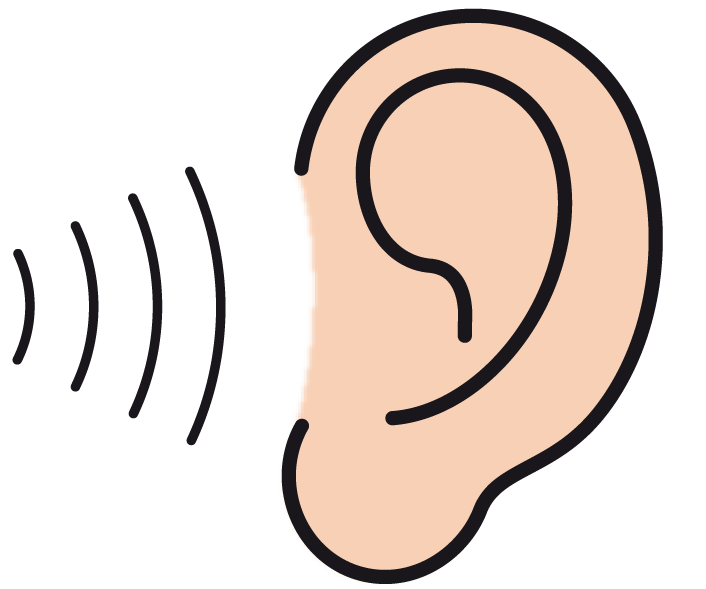 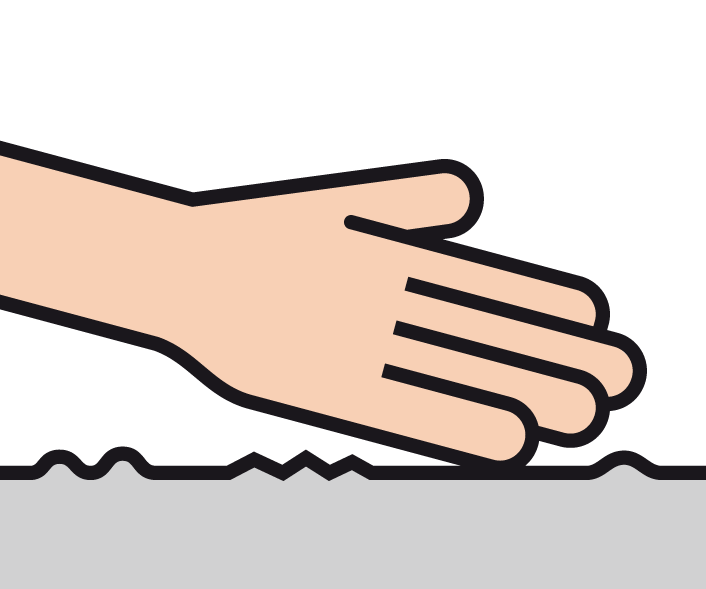 Diese Sinneseindrücke mag ich besonders
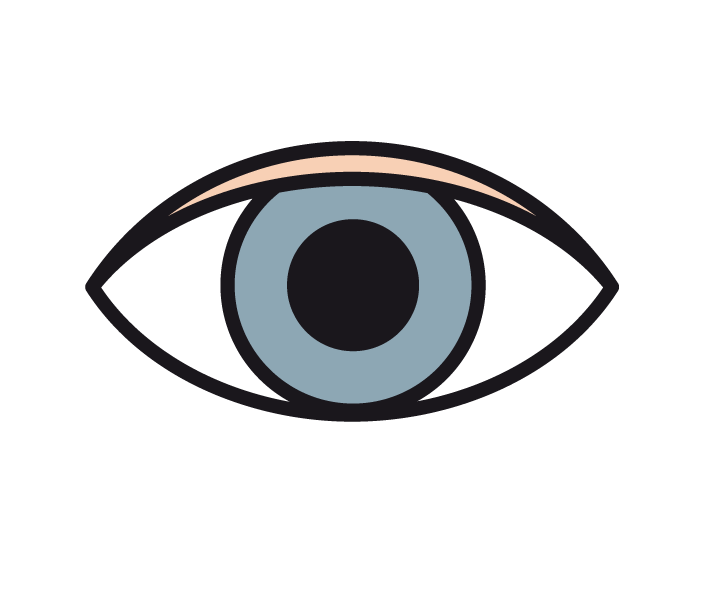 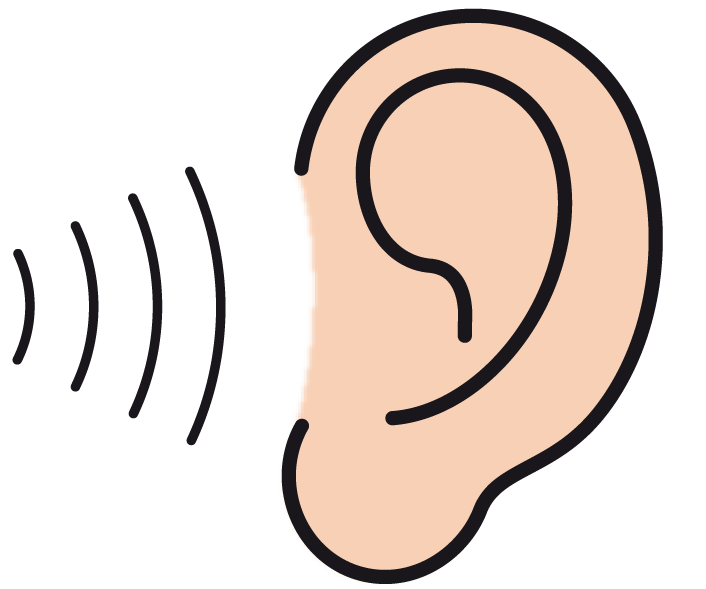 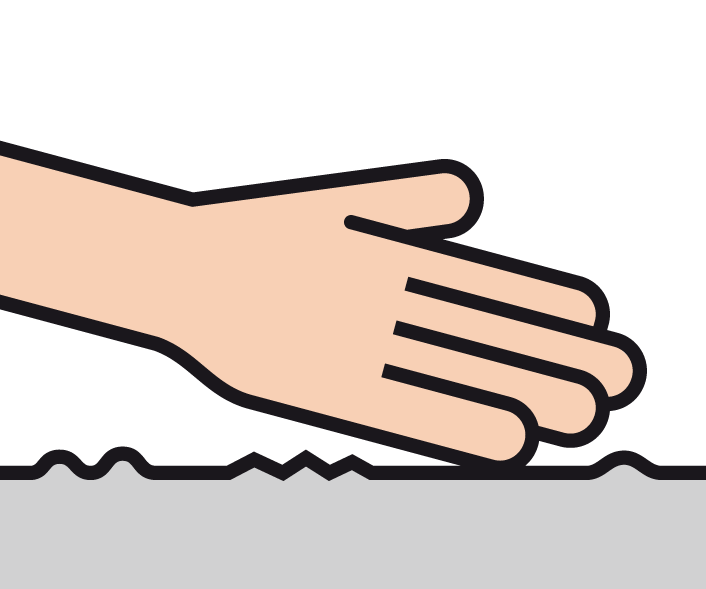 Sinneseindrücke
Lieblings ...
 Spielzeug
 Fernsehsendung
 Sport
 Aktivität mit anderen
Aktivität alleine
 Musiker/Band
 Gegenstand
 Thema
 Interesse
 Ort
 Farbe
 Kuscheltier
 Wochenprogrammpunkt
 Schulfach
 Arbeit/Aufgabe
 Tier
Das mag ich
Das mag ich
Das mag ich nicht
Das mag ich nicht
Davor habe ich Angst
Davor 
habe ich Angst
Auslöser – Reaktion - Hilfestellung
Manchmal reagiere ich so
Reaktionen
Das ist meine Lieblingskleidung
Kleidung
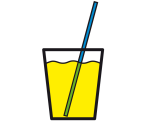 Essen und Getränke
Das mag ich gerne
Das mag ich nicht gerne
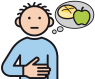 Hunger drücke       
         ich so aus:
Durst drücke 
         ich so aus:
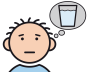 Das darf ich 
          nicht essen:
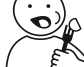 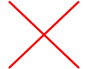 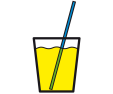 Essen + Getränke
Wie muss das Essen zubereitet sein (passiert, ...)
Zeichen für die Ankündigung der Essensituation
regelmäßige Uhrzeit?
Positionierung
Wer macht das?
Hilfsmittel (Besteck, Teller, Tellerrand, ...)
Eigenaktivität
Ernährung
Ernährung
Das mache ich in meiner Freizeit
Freizeit
Das kann ich alleine.
Dabei brauche ich Hilfe.
Das kann ich nicht.
Das kann ich im Haushalt
Tisch decken
abräumen
abwaschen
abtrocknen
abwischen
Spülmaschine 
ein/ausräumen
fegen
Staub saugen
wischen
waschen
bügeln
aufräumen
einkaufen
kochen
backen
Brot schmieren
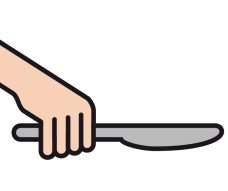 Blumen gießen
Müll 
rausbringen
Haushalt
Das kann ich alleine.
Dabei brauche ich Hilfe.
Das kann ich nicht.
Das kann ich bei der Körperpflege
Schuhe binden
Jacke anziehen
Jacke 
zumachen
schminken
wenn ich meine
Tage habe
rasieren
auf die Toilette 
gehen
Hose runterziehen
abwischen
Hose 
zumachen
ans 
Händewaschen denken
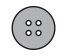 ausziehen
duschen
Haare waschen
abtrocknen
Hygieneartikel
benutzen
anziehen
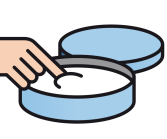 Körperpflege
Möglichst genaue Beschreibung der Pflegesituation: 
Zeichen für die Ankündigung der Pflege
regelmäßige Uhrzeit?
Wer macht das?
An welchem Ort?
Wie ist der Ablauf?
Benötigtes Material?
Eigenaktivität
Pflege
Pflege
Ich muss diese Medizin nehmen
Ich muss diese Medikamente nehmen:
Meine Medikamente sind hier:
Dabei musst du mir helfen:
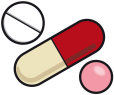 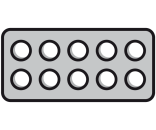 Ich habe eine Allergie gegen:
Mein Medikament ist hier:
Dabei musst du mir helfen:
Ich habe Epilepsie!
	Wenn ich einen Anfall habe muss du das tun:
Mein Notfall-Medikament ist hier:
Nach einem Anfall solltest du:
Medizin
Rollstuhl
Gehhilfe
Stehständer
Brille
Hörgerät, ...
Wo sind die Hilfsmittel?
Wobei brauche ich Hilfe?
Das sind meine Hilfsmittel
Hilfsmittel
Verschiedene Lagerungen (mit Foto)
Zeichen für die Ankündigung der Umlagerung
regelmäßige Uhrzeit?
Wer macht das?
Lagerungskissen, etc.
Eigenaktivität
Lagerung
Lagerung
Flaschen aufschrauben, Dosen öffnen
Treppen/ zu einem anderen Ort laufen
Stuhl ranschieben
Rucksack aufziehen
Ein- und aussteigen
Dabei brauche ich Hilfe
Hilfe
Handlungsplanung
Handlungsplanung
Das ist mein Kindergarten
Der Kindergarten heißt ...
Das ist mein Gruppenraum.
Hier können wir draußen spielen.
Außerdem gibt es noch...
So sieht mein Kindergarten aus.
So komme ich zum Kindergarten.
Kindergarten
Das ist meine Kindergartengruppe
Kindergarten
Das ist meine Schule
Die Schule heißt...
Das ist der Pausenhof.
Hier gibt es Mittagessen.
Hier machen wir Sport.
So sieht meine Schule aus.
Die Schule geht von  00 bis 00 Uhr.
Das ist mein Klassenzimmer.
Das ist mein Arbeitsplatz.
Da kommen meine Sachen hin.
So komme ich in die Schule.
Das 
ist meine Schule
Das ist meine Klasse
Das 
ist meine Klasse
So kann ich gut lernen/arbeiten
So muss mein Arbeitsplatz gestaltet sein
Diese Hilfsmittel brauche ich (Zwillingsschere, ...)
Das sind Aufgaben die ich besonders gut kann (1:1-Zuordnungen, Kletten, Kleben, malen, ...)
So müssen Aufgaben strukturiert sein
Diese Pläne/Visualisierungen nutze ich
So kann ich mein Material ordnen/aufräumen
So kann
 ich gut arbeiten
Ich habe schon mal ein Praktikum gemacht
Abteilung
Ansprechpartner
Zeitraum

              00.00.2000

bis

              00.00.2000
Einrichtung
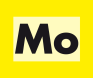 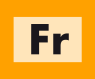 So komme ich zum Praktikum:
Das muss ich mitbringen:
Ins Praktikum begleitet mich:
Kontakt:
       email-Adresse:

       Telefonnummer:
Das ist die Adresse:
         Straße
         PLZ, Ort
Telefonnummer:
         000/00000
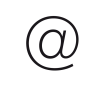 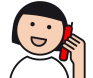 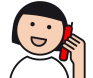 Praktikum
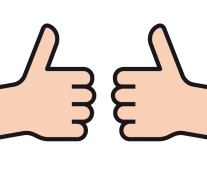 So war das Praktikum für mich
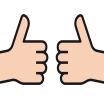 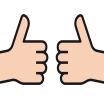 Fotos aus dem Praktikum
Das war super
Das war doof
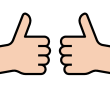 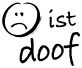 Text
Text
Text
Text
Text
Text
Das konnte ich gut
Das war schwierig
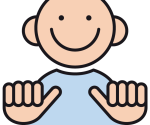 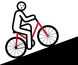 Text
Text
Text
Text
Text
Text
So war das
Praktikum
Hier arbeite ich
Die Firma heißt...
Das ist mein Arbeitsraum.
Das ist mein Arbeitsplatz.
Hier machen wir Pause.
In diesem Haus arbeite ich
Hier arbeite ich
Das sind meine Kollegen
meine Kollegen
Das wünsche ich mir
Das 
wünsche ich mir
So möchte ich mal wohnen
So möchte 
ich mal wohnen
Da möchte ich mal arbeiten
Da möchte 
ich mal arbeiten
Diese Sachen übe ich gerade:
Förderziele
Diese Neuigkeiten gibt’s zu berichten
Neuigkeiten